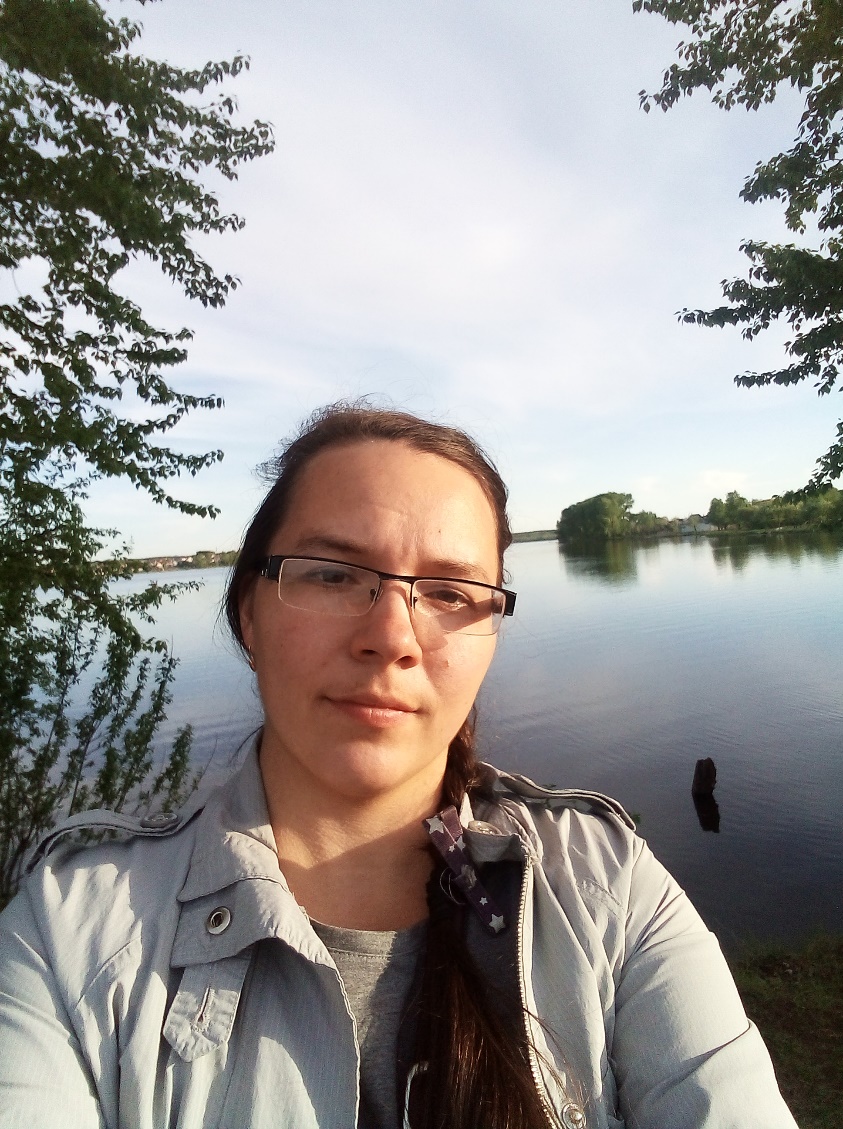 Я – учитель-логопед
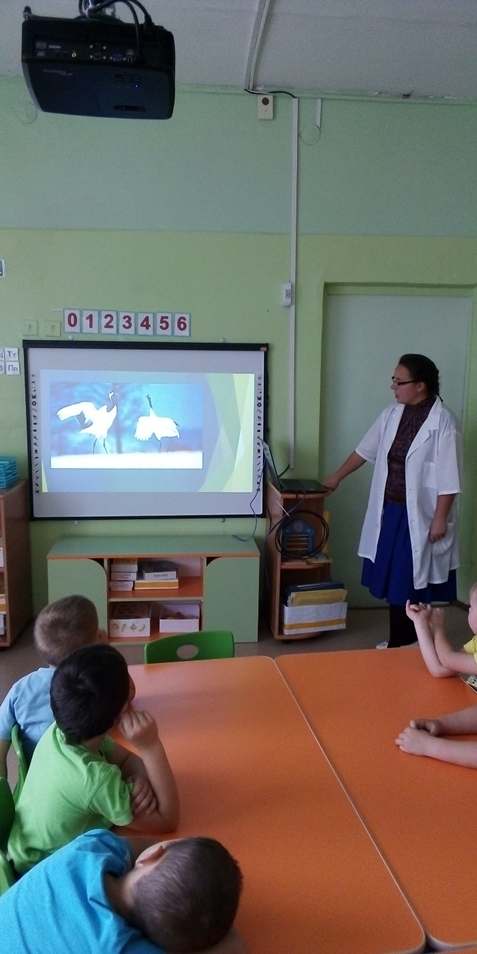 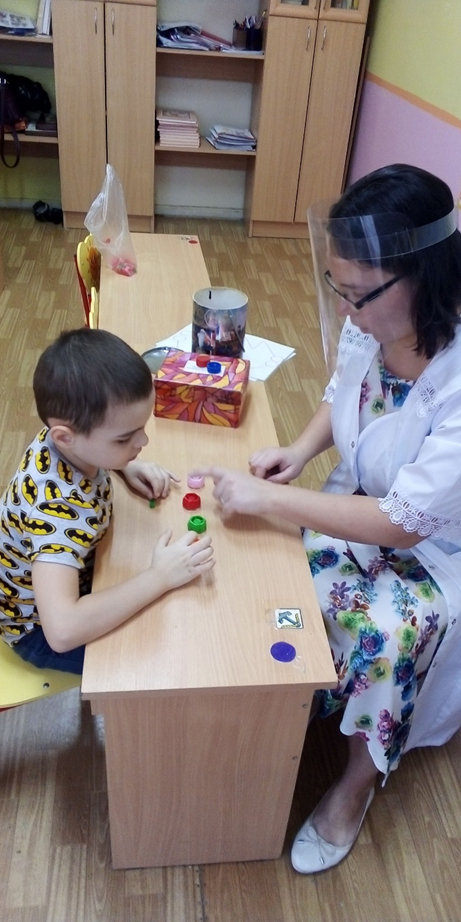 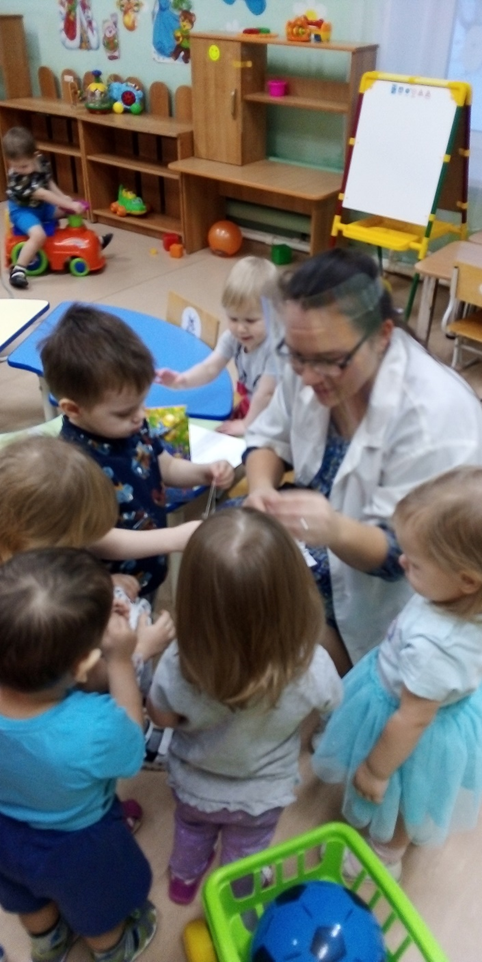 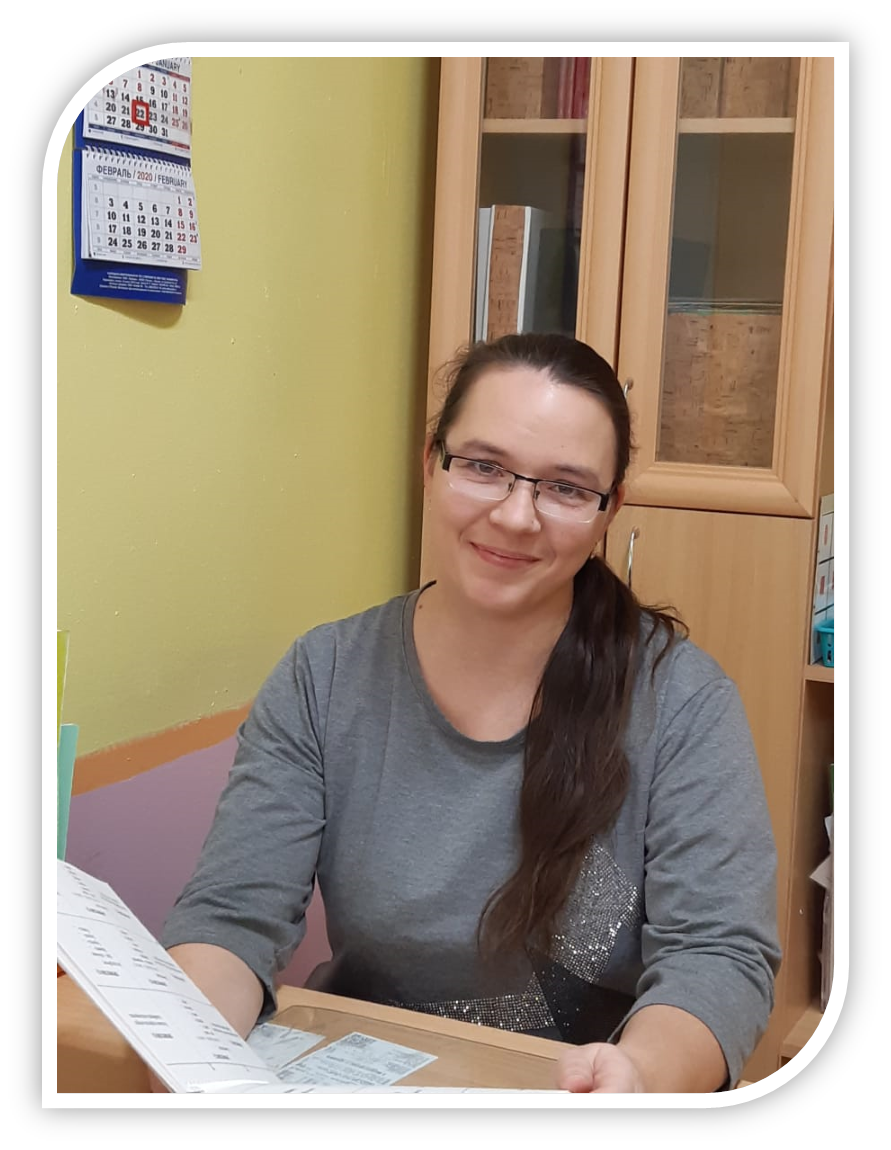